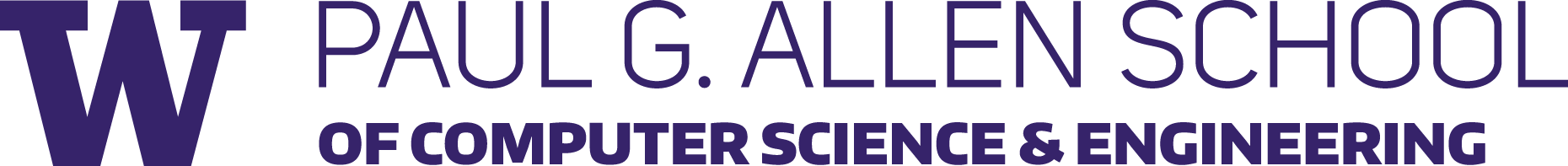 CSE 341Section 4
HW1 Debrief, Higher-Order Functions, Closures
Spring 2020
Learning Objectives
HW1 de-brief (~5 minutes)

Higher-Order Functions  (~35 min)
Become familiar with anonymous functions
Understand higher order functions and their expressiveness

Currying and partial application (rest of section)
Identify the relationship between currying and partial application
[Speaker Notes: Include comment (problem number) for each function and also for the tests of that function.
Check style guide when working on HW2]
Homework 1 Recap
is_older was quite subtle.

(Switch to Emacs)
Homework 1 Recap
Think about what makes a date d1 earlier than another date d2:
If the year of d1 is before the year of d2 (March 1, 1970 is older than Feb 6, 2010)
Or, if the years are equal, then if month of d1 is earlier (March 1, 1970 is older than April 1, 1970)
Or, if both the year and month are equal, then if the day is earlier (March 1, 1970 is older than March 2, 1970)
Key Concepts Review
Higher-order functions
Pass functions around like any data
Closures: functions capture references to their environment
Lexical scoping: variables are captured at time of creation
Higher-order function idioms:
foldl, map, etc.
Polymorphic functions
Functions that are generic over the type of arguments
[Speaker Notes: These are topics that have been covered in lecture this week]
Polymorphic Datatypes
Q3: Consider the following datatype binding that represents a binary tree: 
datatype ('a, 'b) tree = 
  Leaf of 'a | Node of 'b * ('a, 'b) tree 
                          * ('a, 'b) tree 

What expressions could this datatype support, and what are their types?
[Speaker Notes: (See section worksheet-key for solution & more!)]
Anonymous Functions
An Anonymous Function
fn pattern => expression
An expression that creates a new function with no name.
Usually used as an argument to a higher-order function.
Almost equivalent to the following:
let fun name pattern = expression in name end

What’s the difference? What can you do with one that you can’t do with the other? 
The difference is that anonymous functions cannot be recursive!!!

Let’s practice! (Q1 and Q2 on Worksheet)
Unnecessary Function Wrapping
What's the difference between the following two expressions?

     		(fn xs => tl xs)  	vs. 		tl

STYLE POINTS!

Other than style, these two expressions result in the exact same thing.
However, one creates an unnecessary function to wrap tl.
This is very similar to this style issue:
(if ex then true else false) 		vs. 		ex
Higher-Order Functions
Functions that are no different from any program data.

An extremely powerful feature! The “defining feature” of functional programming.*


* debatable
fold
fold : 'b list * ('a * 'b -> 'a) * 'a -> 'a

Returns a “thing” that is the accumulation of the first argument applied to the third arguments elements stored in the second argument.
Processes the list in reverse order!
Example: 
fold([1,2,3], (fn (a,b) => a + b), 0) === 6
Higher-Order Functions
Worksheet Q4! (~5mins)
Higher-Order Functions
What is the type of fold?

In what order does fold process its elements?

Is there the one true type for a fold function? Why/Why not?
Higher-Order Functions
More practice (select problems of Q4 of worksheet)
Higher-Order Functions
Let’s look at an association list representation of a map and some operations (Emacs)
Association Lists
...
k1
v1
k2
v2
k3
v3
Closure-Based Representation
The function (map!) returned by add captures:
the inserted key (k)
the inserted value (v)
the original map (m)
Closure-Based Representation
k1
fn => 
  ...
k3
fn => 
  ...
k2
fn => 
  ...
m
v1
m’’
v3
m’
v2
...
Does this look familiar?
Closure-Based Representation
k1
fn => 
  ...
k3
fn => 
  ...
k2
fn => 
  ...
m
v1
m’’
v3
m’
v2
...
...
k1
v1
k2
v2
k3
v3
Benefits of this representation
Remove is O(1)
Map is O(1) (kinda!)
Only ends up transforming values accessed later (emacs)
Although the result can be more expensive computationally (why?)